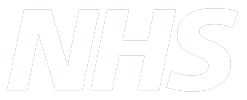 Carpenters Practice 
Virtual Patient Participation Meeting
Wednesday, 29 March 2023
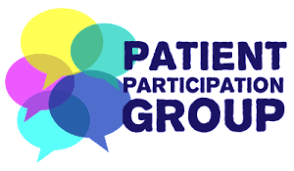 Agenda
Introduction
The Practice Team/Changes
Social Prescriber, Care Coordinator, PCN News 
Friends and Family Test 
GP Patient Survey 2023
Online consultations – DR IQ
Women’s Health Programme April 2023
Role of the chair/ vice-chair/ Role of secretary 
Questions and feedback from PPG members
Multi-Professional Team
Dr Elizabeth Heptinstall - Clinical Lead and Regional Medical Director 
Dr Tim Lee – Safeguarding Lead 
Dr Muhammed Patel- Mental Health Lead 
Dr Faiza Bhikoo – General Practitioner 
Dr Viraj Bandara – General Practitioner 
Dr Rabia Faryal – General Practitioner 
Dr Rumana Aktar – General Practitioner 
Dr Naeem Mitha – General Practitioner 
Dr Aveleen Singh – General Practitioner 
Dr Nathaneil Rogers - General Practitioner 
Ushma Parmanand - Clinical Pharmacist
Rasheeda Jennifer Adeyemo - Clinical Pharmacist
Ekta Sajgotra – Physiotherapist 
Ana Gomes – Regional Nurse Manager 
Amanda Clare – Practice Nurse
Dorcas Gbogi – Practice Nurse 
Farzana Miah – Practice Nurse
Margaret Mbachu – Practice Nurse 
Einas Basit – Physician Associate 
Hannah Dumbuya – Physician Associate 
Ashley Gwillim – Health Care Assistant 
Hena Ahmed - Health Care Assistant 
Nushrath Nazar – Social Prescriber 
Umran Ali – Care-coordinator
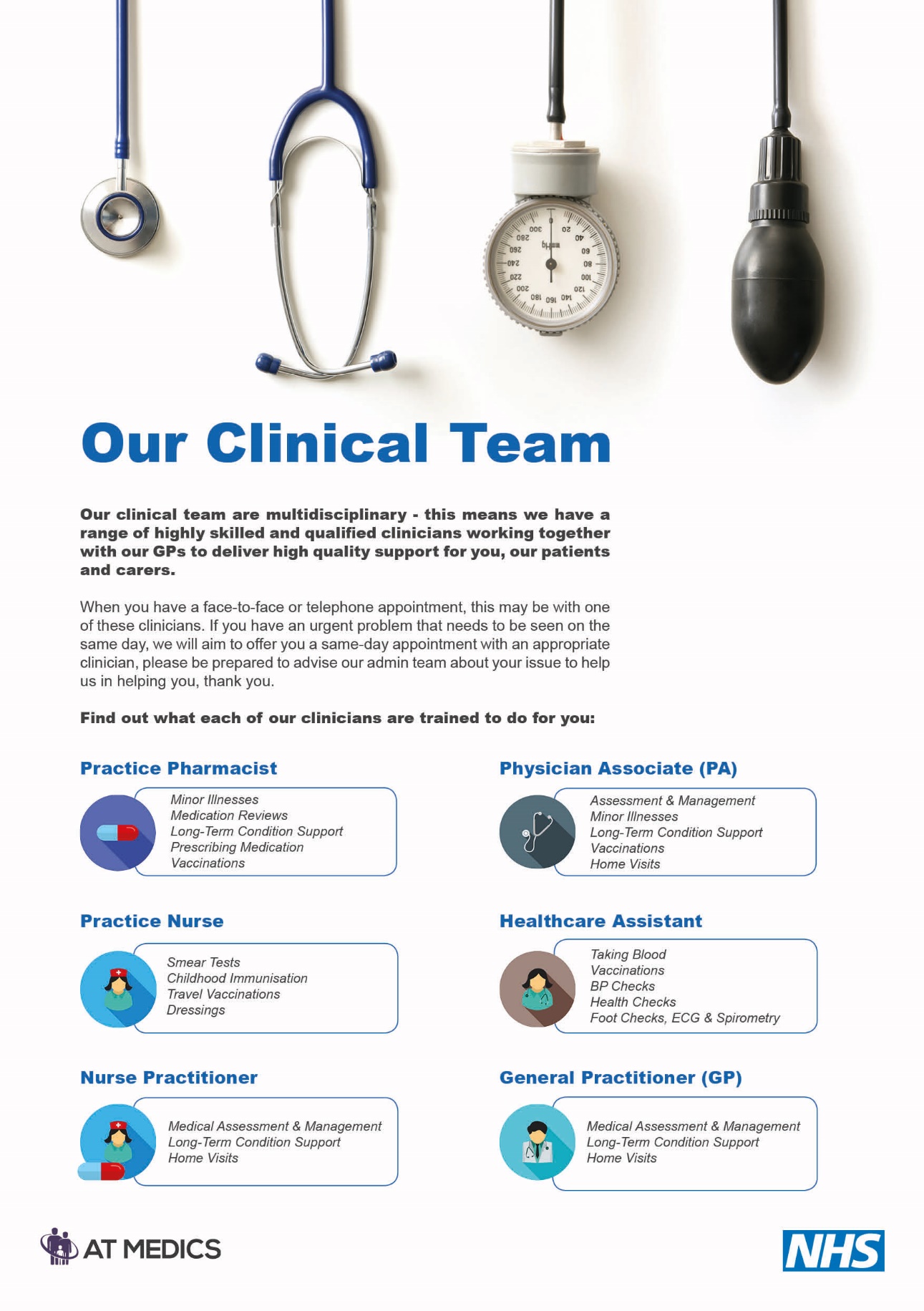 Our multi-professional team gives you choice, enhanced access and an improved experience.
PCN News
Newham Central PCN 
PCN PPG
Enhanced Services 
Local Services - Community pharmacist consultation service (CPCS)
ARRS – Clinical Pharmacists (2), Physiotherapist, Social prescriber, Care-coordinator
Care Coordinator
Purpose and duties:
• Proactively identify and work with a cohort of people to support their personalised care requirements, using the available decision support aids
• Bring together a person’s identified care and support needs and explore their options to meet these into a single personalised care and support plan, in line with person-centred service plan (PCSP) best practice
• Help people to manage their need, answering their queries and supporting them to make appointments
• Support people to take up training and employment, and to access appropriate benefits where eligible
• Raise awareness of shared decision making and decision support tools and assist people to more prepared to have a shared decision-making conversation
• Ensure that people have good quality information to help them make choices about their care
• Support people to understand their level of knowledge, skills and confidence (*Patient Activation” level) when engaging with their health and wellbeing, including through use of the patient activation measure
• Assist people to access self-management education courses, peer support or interventions that support them in their health and wellbeing
• Explore and assist people to access personal health budgets where appropriate
• Provide coordination and navigation for people and their carers across health and care services, alongside working closely with social prescribing link workers, health and wellbeing coaches and other primary care roles
• Support the coordination and delivery of MDTs within PCNs *The Patient Activation Measure (PAM) helps to measure the spectrum of knowledge, skills and confidence in patients and captures the extent to which people feel engaged and confident in taking care of their condition.
Social Prescriber
Purpose and duties:
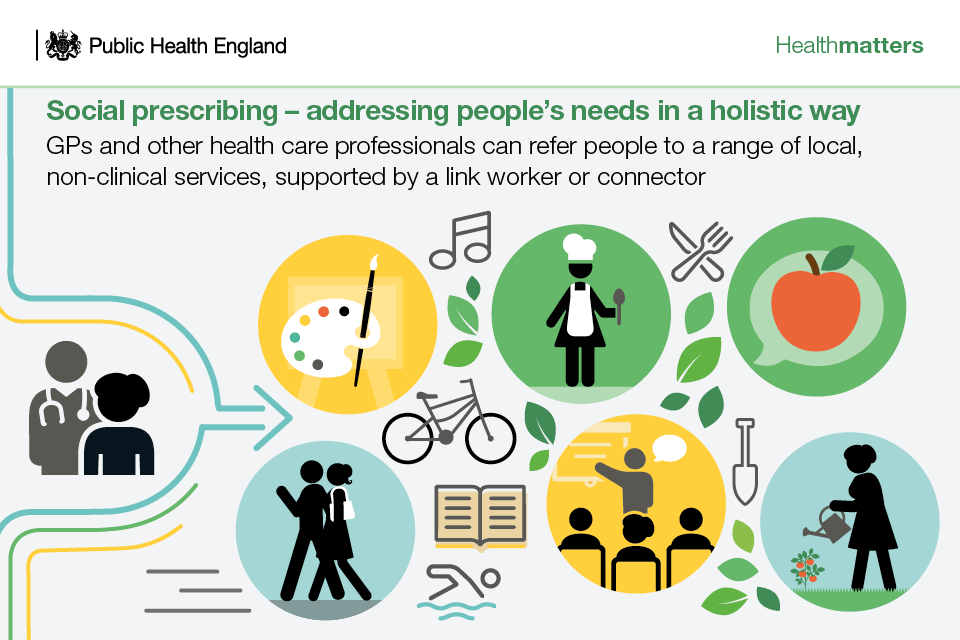 Role of the chair
Ensure PPG meetings are planned in advance 
Oversee the smooth running of the meeting by starting the meeting on time, welcoming people and outlining the meeting purpose and agenda purpose 
Keep the meeting moving along on time according to the agenda 
Introduce speakers when required 
Ensure everyone has the chance to contribute 
Summarise decisions at the end of each agenda item 
Ask clarifying questions and challenge disruptive behaviour 
Thank everyone for their time and input 
Ensure the PPG functions in accordance with its Terms of Reference and Code of Conduct 
Represent the PPG as appropriate 
Ensure there is successful dialogue between the PPG and its GP practice 
 
Qualities of an effective chair 
Willingness to lead 
Conducts themselves with tact and diplomacy 
Able to listen impartially to many opinions 
Works inclusively and openly
Role of vice-chair 
Stand in for the chair when they are away 
Assist the chair with matters between meetings 

Role of secretary 
Deals with communications and correspondence 
Sends out meeting invitations and circulates agenda and any other relevant documents before the meeting 
Sends minutes of meeting and decisions taken to chair for approval 
Sources necessary equipment/materials 
Circulates finalised minutes 
 
Qualities of an effective secretary 
Good communications skills 
Attention to details 
Good organisational skills
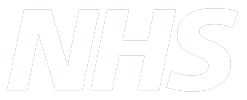 next PPG Meeting will be on 29 June 2023
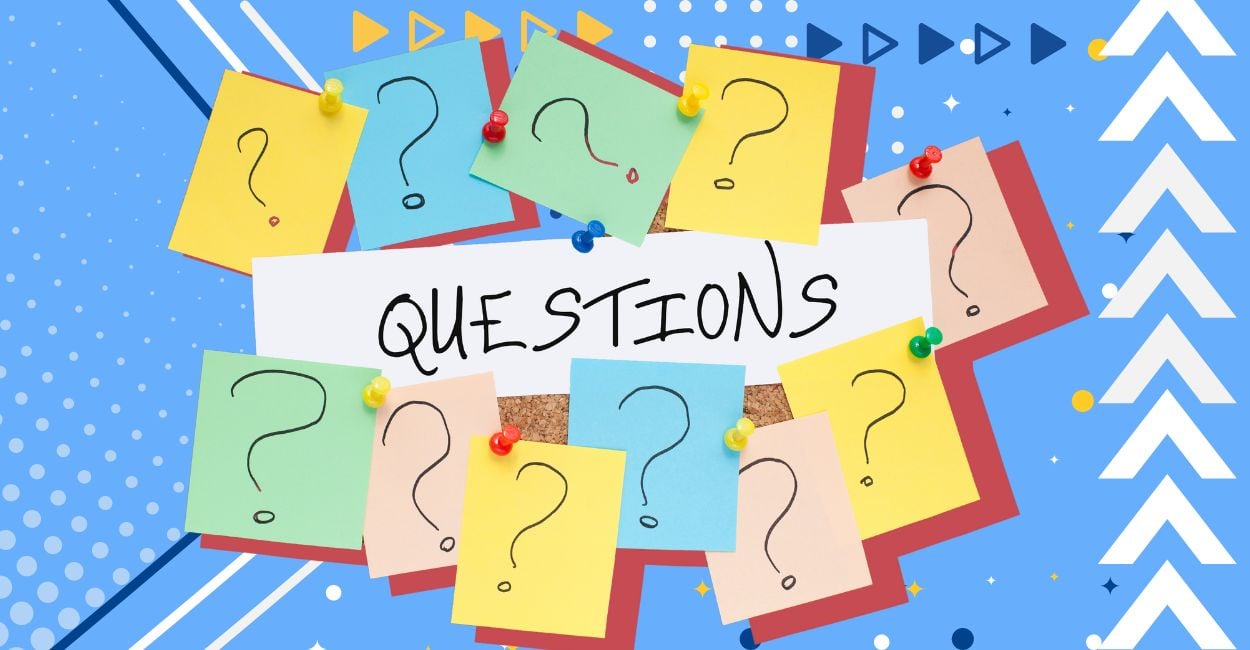